Disability Support
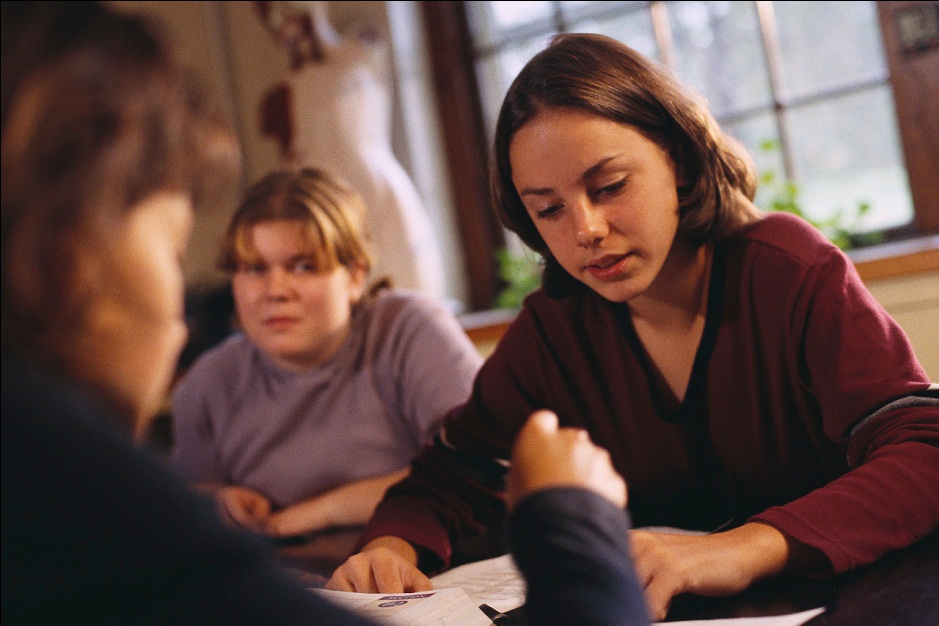 Setting Goals and Making Plans According to Your IEP
[Speaker Notes: Module 4 Lesson 3

Unless otherwise specified, all clip art and images in this document are used with permission from Microsoft in accordance with their End User License Agreement.]
IEP Overview
An IEP’s purpose is to:
Set reasonable learning goals for students
State the services that the school district will provide for the students
A team of people develop an IEP, including a regular education teacher, special education teacher, school psychologist, parents of the student, and the student.
A student’s IEP must be reviewed at least once a year to determine whether the goals are being met or need to be revised.
[Speaker Notes: (Lesson Setup and Opening)
Hopefully by this point in their educational experience, students will be very knowledgeable of the IEP process.  However, it may be important to review the general concepts of an IEP.  The content of these slides is taken from NICHCY’s short and sweet IEP overview http://nichcy.org/schoolage/iep/overview.

The IEP has two general purposes: to set reasonable learning goals for a child, and to state the services that the school district will provide for the child. The IEP is developed jointly by the school system, the parents of the child, and the student (when appropriate).

The IEP is developed by a team of individuals that includes key school staff and the child’s parents. The team meets, reviews the assessment information available about the child, and designs an educational program to address the child’s educational needs that result from his or her disability.
the parents of the child
not less than one regular education teacher of the child (if the child is, or may be, participating in the regular education environment)
not less than one special education teacher of the child, or where appropriate, not less then one special education provider of the child
a representative of the public agency who is qualified to provide, or supervise the provision of, specially designed instruction to meet the unique needs of children with disabilities; is knowledgeable about the general education curriculum; and is knowledgeable about the availability of resources of the public agency
an individual who can interpret the instructional implications of evaluation results
other individuals who have knowledge or special expertise regarding the child, including related services personnel as appropriate (invited at the discretion of the parent or the agency)
the child with a disability (at this point for college-bound students it is generally not only appropriate, but also important, that the student be directly involved).

An IEP meeting must be held within 30 calendar days after it is determined, through a full and individual evaluation, that a child has one of the disabilities listed in IDEA and needs special education and related services. A child’s IEP must also be reviewed at least annually thereafter to determine whether the annual goals are being achieved and must be revised as appropriate.]
What is in an IEP?
Present Levels of Functioning include information on how you are currently doing in school and how your disability affects your performance in class.

Annual Goals describe what you are expected to do or learn in a 12-month period based on your present levels of functioning.
[Speaker Notes: This section of the lesson is based on North Carolina’s IEP.  If you are not in NC, you can modify it to fit your needs. 

Show students a blank copy of your state’s IEP form and discuss the following sections.  For more detailed information, please refer to http://nichcy.org/schoolage/iep/iepcontents. 
Present Levels of Functioning
Annual Goals
Accommodations and Modifications
Transition Goals and Activities

Present Levels of Functioning - How is the child currently doing in school? How does the disability affect his or her performance in class? This type of information is captured in the “present levels” statement in the IEP.

Annual Goals - Once a child’s needs are identified, the IEP team works to develop appropriate goals to address those needs. Annual goal describe what the child is expected to do or learn within a 12-month period.]
More About IEPs
Accommodations and Modifications describe the modifications  and assessment options that will best meet your needs in order to show your progress toward meeting your goals.

Transition Goals and Activities include the planning sections for life after high school.  It sets goals for how you will be prepared for adult living including employment, daily living skills, vocational training, or post-secondary education.
[Speaker Notes: Accommodations and Modifications - IDEA requires that students with disabilities take part in state or district wide assessments. The IEP team must decide if the student needs accommodations in testing or another type of assessment entirely. In this component of the IEP, the team documents how the student will participate.

Transition Goals and Activities - Beginning no later than a student’s 16th birthday (and younger, if possible), the IEP must contain transition-related plans designed to help the student prepare for life after secondary school.  This section of the IEP is a very important section.  It includes the domains of independent and adult living, including the community… employment… adult services… daily living skills… vocational…postsecondary education. This definition clearly acknowledges that adulthood involves a wide range of skills areas and activities, and that preparing a child with a disability to perform functionally across this spectrum of areas and activities may involve considerable planning, attention, and focused, coordinated services.]
Summary of Performance
It includes recommendations about ways to help you meet your goals after high school.

It is completed during your final year of high school.

The purpose is to provide important information to people who will help you after high school.
[Speaker Notes: When a student graduates from high school with a regular diploma or “ages out” of special education, IDEA requires the school to provide a “summary of academic achievement and functional performance.” The Summary of Performance (SOP) should include recommendations about ways to help the student meet post-secondary goals.

The SOP must be completed during the final year of high school. It is most useful when completed during the transition IEP process when your child has the opportunity to actively participate in the development of this summary. The SOP should contain the most updated information on academic achievement and performance, and include the student’s abilities and aspirations.

The information in the Summary of Performance should be based on the student’s unique needs and his/her goals after graduation from high school, although IDEA does not spell out specifically what the SOP must contain. The intent of the SOP is to provide crucial information to those people who may assist the student in the future.]
What the SOP is NOT
Your SOP does NOT guarantee that you will receive the same services you received in high school!
[Speaker Notes: It is not a contract, a guarantee that the same services will be provided in postsecondary settings, or even intended to take the place of materials required to document eligibility for services.  However, it is a way to share with disability support service providers the kinds of information that may be useful when determining appropriate college supports.]
Completing the SOP Form
Watch the video from the National Secondary Transition Technical Assistance Center.
http://www.nsttac.org/NSTTACVideos/SOPVideo.aspx
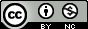 This work is licensed under a Creative Commons Attribution-NonCommercial 3.0 Unported License.